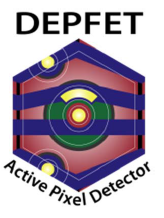 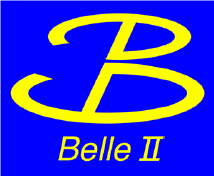 Gated Mode - System Aspects
Felix Müller on behalf of the Gated Mode crew (Christian Koffmane, Philipp Leitl, Luigi Li Gioi)
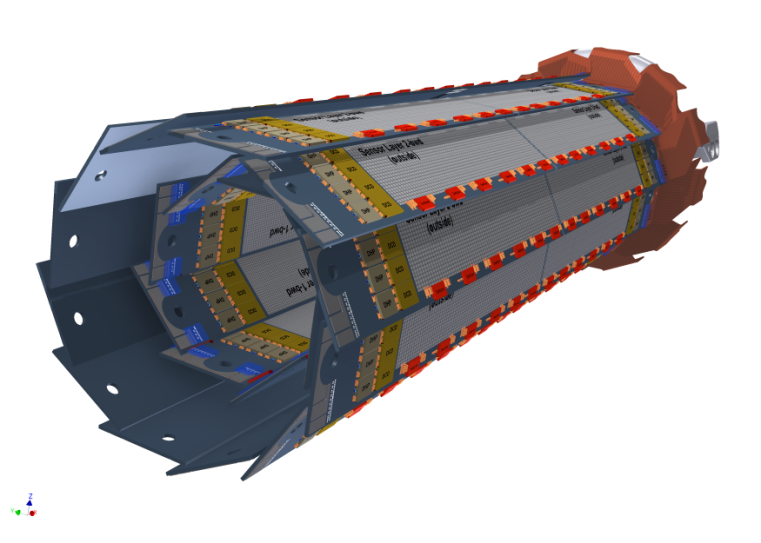 21st International Workshop on DEPFET Detectors and Applications 

28th – 31th  May 2017
Ringberg Castle
Gated Mode - Theory
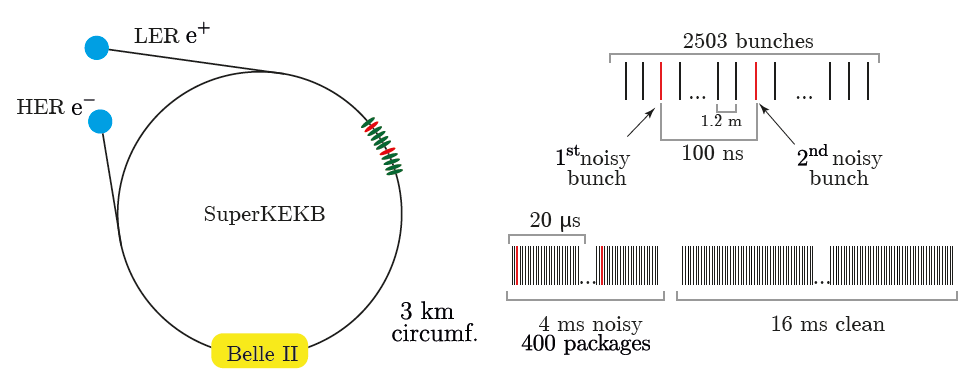 KEKB
Continuous top-up injection with 50 Hz, i.e., every 20 ms
Bunch revolution time: 10 μs
Shield detector during passing of noisy bunches
Limit by other sub-detectors: 1 μs
BEAST Phase 2 will bring more information about damping time
Gated Mode
PXD sensitive area
readout
direction
Dead time:
1.4 µs – 1.9 µs

→ 14% of sensitive area
→ 19% of sensitive area
Gated Mode
20 µs
10 µs
Gated Mode
Dead time: Shielding of DEPFETs and Pedestal oscillations / relaxation
DHP – DCD – Switcher principle
gate changes every 8 clock cycles of GCK
DHP memory blocks
gate 1
<, >
threshold
to
DCD
128bit to Switcher
from
DCD
512
gate i
normal
gate i+1
gate i+2
gate 192
spare until
gate 256
512
VETO
DHP – DCD – Switcher principle for GM
gate changes every 8 clock cycles of GCK
gate i
GM
Normal sequence
gate i+k+1
gate i+1
gate i+k
Switcher sequence
Gated Mode
Apply Clear On voltage at all DEPFET pixels
Switch Off the DEPFET
192 Switcher outputs in total
Four groups to (de)-activate the Gated Mode, each Switcher has 4 groups:
Each Switcher (de)-activate the Gated Mode for 8 gates simultaneously
Gated Mode w/o readout
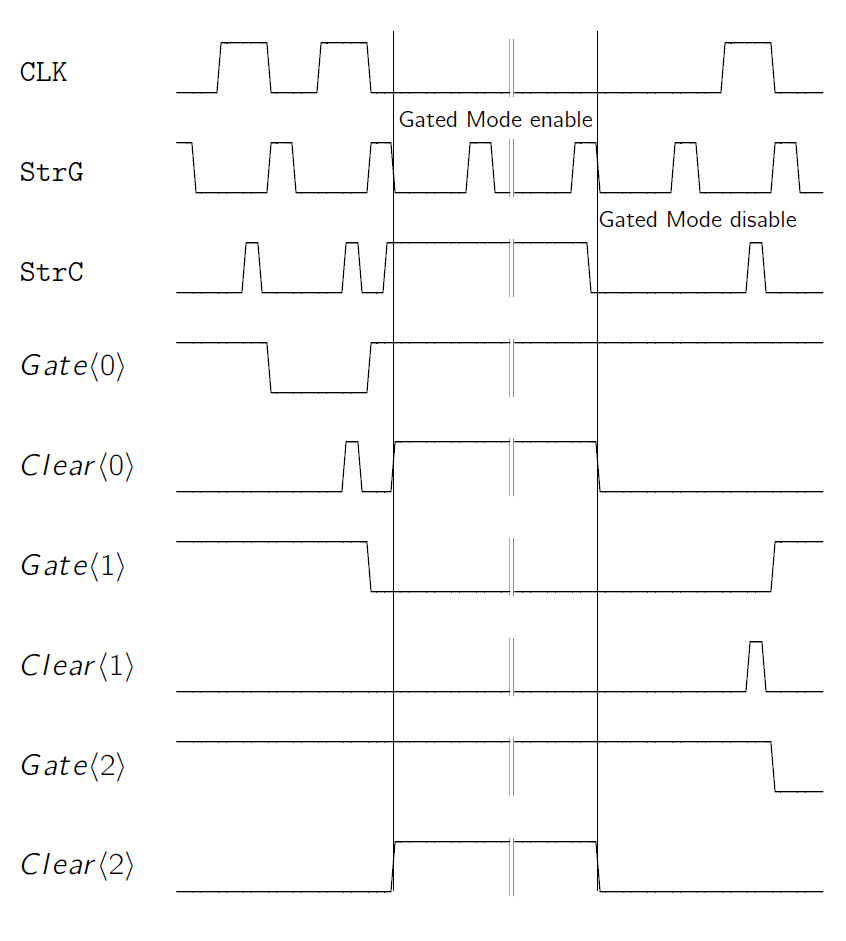 Stop Readout

During gating there is no readout

Continue readout after gating

need to be in sync with offsets, pedestals and machine => Fast clocking
Gated Mode w/o readout
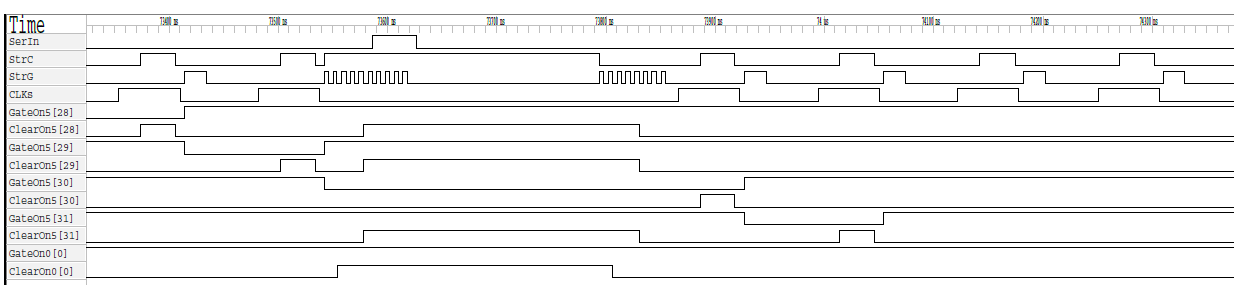 “Missing next frame” (Missing all frames during the damping time of noisy bunches (which prevent the sampling of the SerIn signal)) problem

Switcher requires high clock for SerIn
Fast clocking to get in sync
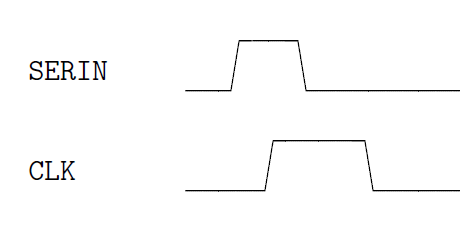 Gated Mode w/o readout
Advantages:
Can ramp up/down the Switcher groups with steps of 7.56 ns
Adjust the length of activating the GM in steps of 3.26 ns
Fast (de)-activation: 20 ns in theory for (de)-activation, and (90 ns) 75 ns are measured

Disadvantage(s):
Missing “next frame” problem / Missing all frames during the damping time of noisy bunches (which prevent the sampling of the SerIn signal)

In addition: Pedestal oscillation, i.e., require extra time for relaxation of pedestals, ~ 1µs (must be measured again in more detail with newest generation of ASICs)


total time for GM: ~ 370 ns
total Gated Mode (enabling, gating, disabling, time to normal operation): 1.4 µs
Gated Mode without readout
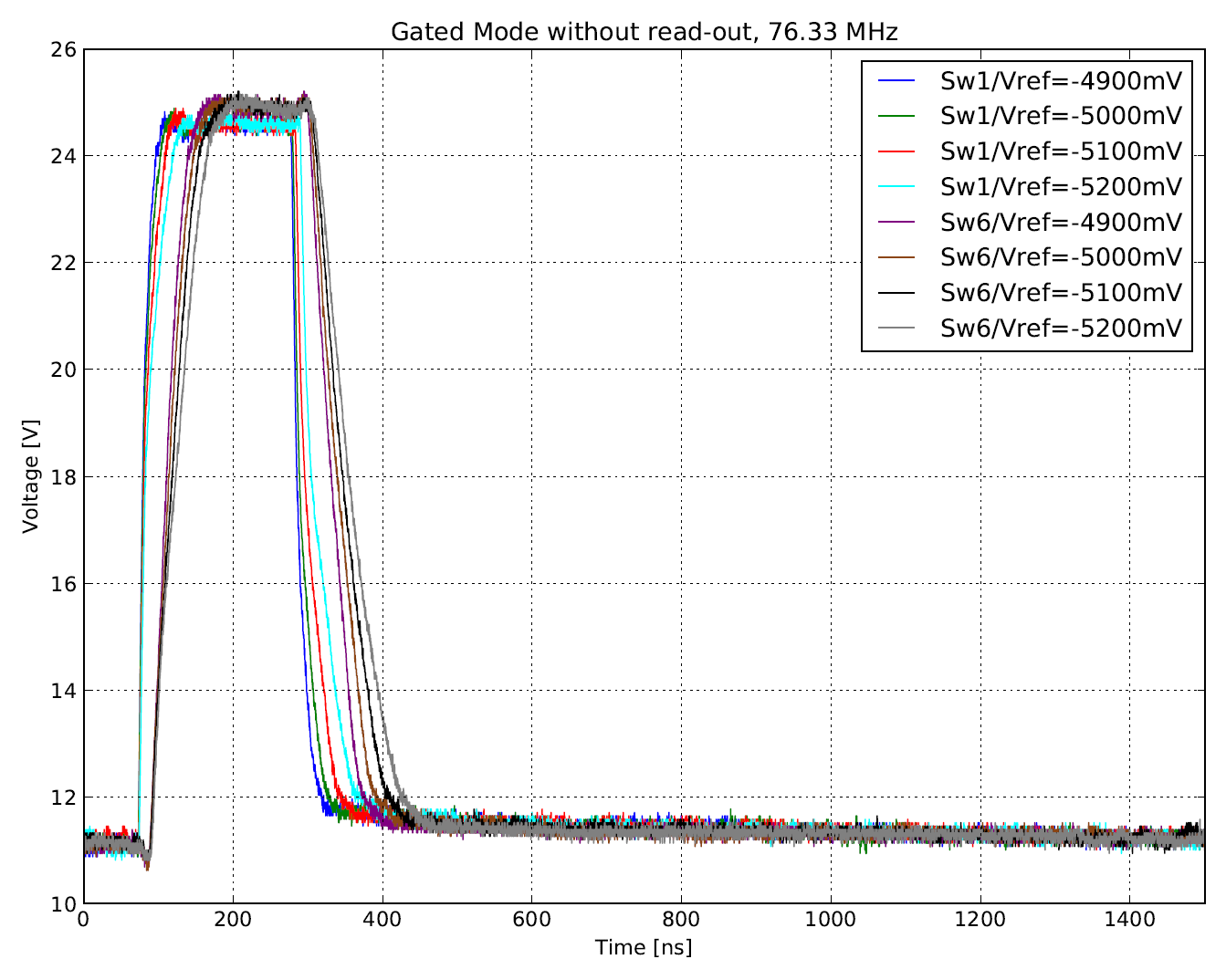 W37-IB
DHPT 1.1
DCDBv4.2
SWB18v2.1
Switcher substrate
voltage
Felix Müller, Christian Koffmane
Ideas to solve problems – pedestal oscillations
1) Stop GCK after switching back to normal mode for 1 μs
ensure synchronization with offsets and pedestals
Extend readout time from 20 μs to 22 μs
GCK
~1 μs
Gated Mode
Normal readout
Gated Mode
60 μs
80 μs
20 μs
40 μs
0 μs
Is it possible from DHE, DHP?
Ideas to solve problems – pedestal oscillations
2) Running GCK, stop Switcher sequence
Extend Switcher Sequence with empty signals, i.e., stop continuous rolling shutter mode
out of sync with offsets
out of sync with pedestals (occupancy ↑ )
GM
Matrix readout
Pedestals memory
Does not work
FSYNC signal
DHP reads / writes data in the next memory line every 8 clock cycles
SerIn signal is stored in gate 190
Problem if the Gated Mode without readout is applied during gate 190
FSYNC
DHP memory
1
192
FSYNC resets all memory pointers
(Switcher sequence, offsets, pedestals)
After 1536 clock cycles (8*192)
Ideas to solve problems – “missing next frame”
3) Extend Switcher sequence and build SerIn and CLK after normal GM sequence
DHPT1.2 allows to decide whether the SerIn is used from normal switcher sequence or from Gated Mode switcher sequence: configuration via JTAG command
DHP memory
extended GM sequence:
SerIn and high Clock

Question: How fast can we write to JTAG that DHP should read SerIn from VETO Switcher Sequence?
normal GM sequence
extended GM sequence
DHE needs to sent the FSYNC more than 1536 clock cycles. Otherwise the memory pointer within the DHP is reset.
Does the DHE allow variable lengths of FSYNC for one frame?
At least two fixed lengths?
Ideas to solve problems – “missing next frame”
3) Extend Switcher sequence and build SerIn and CLK after normal GM sequence
Keep in sync with pedestals, offsets
Out of sync with machine – Problems?
Gated Mode
Normal readout
SerIn
Gated Mode
60 μs
80 μs
20 μs
40 μs
0 μs
Gated Mode with readout
Continue readout during Gated Mode
Cannot read DEPFET values due to pedestal oscillations
Need 315 ns for (de)-activation in theory (20 ns for GM without readout)
Measured 330 ns / 335 ns for (de)-activation in practice
Adjust shielding time in steps of 105 ns (3.27 ns for GM without readout)
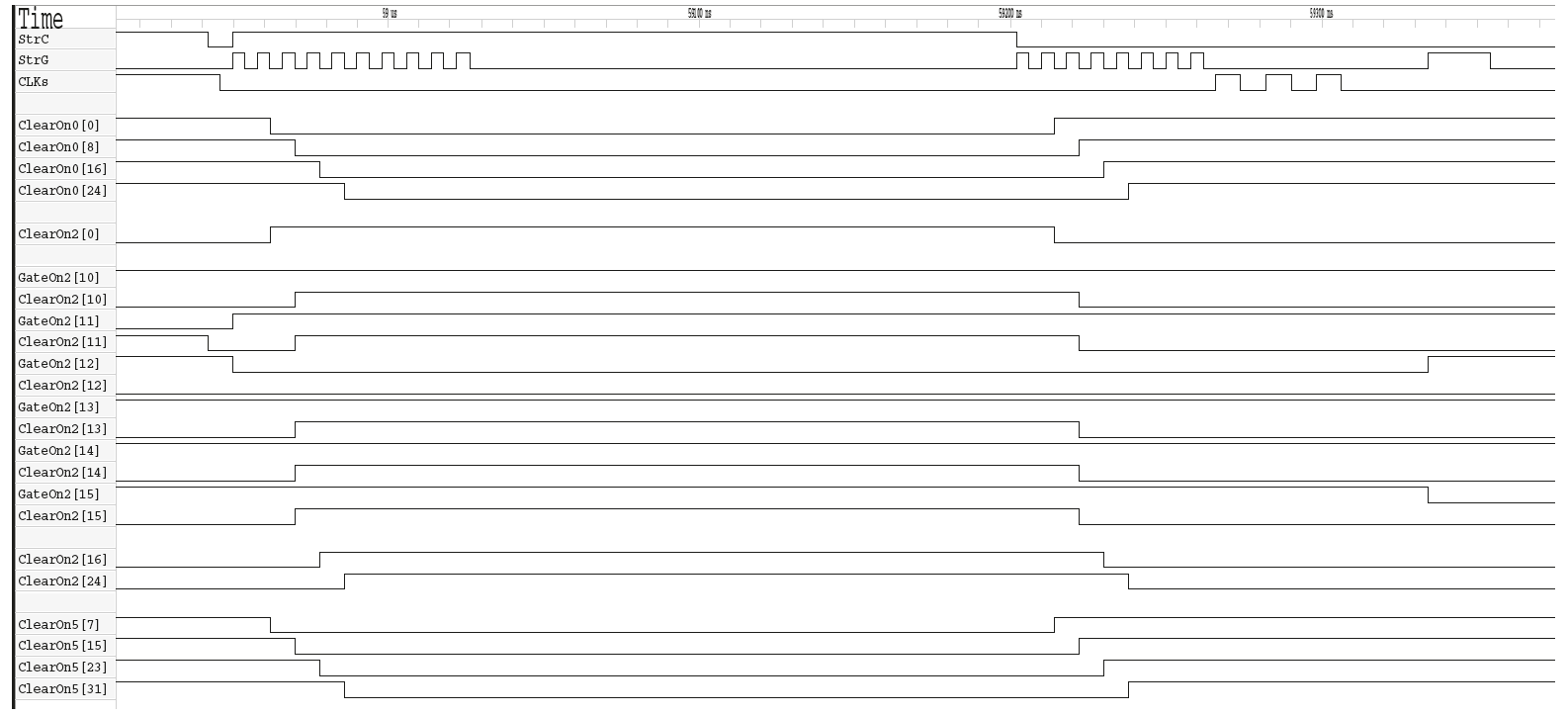 Gated Mode with readout
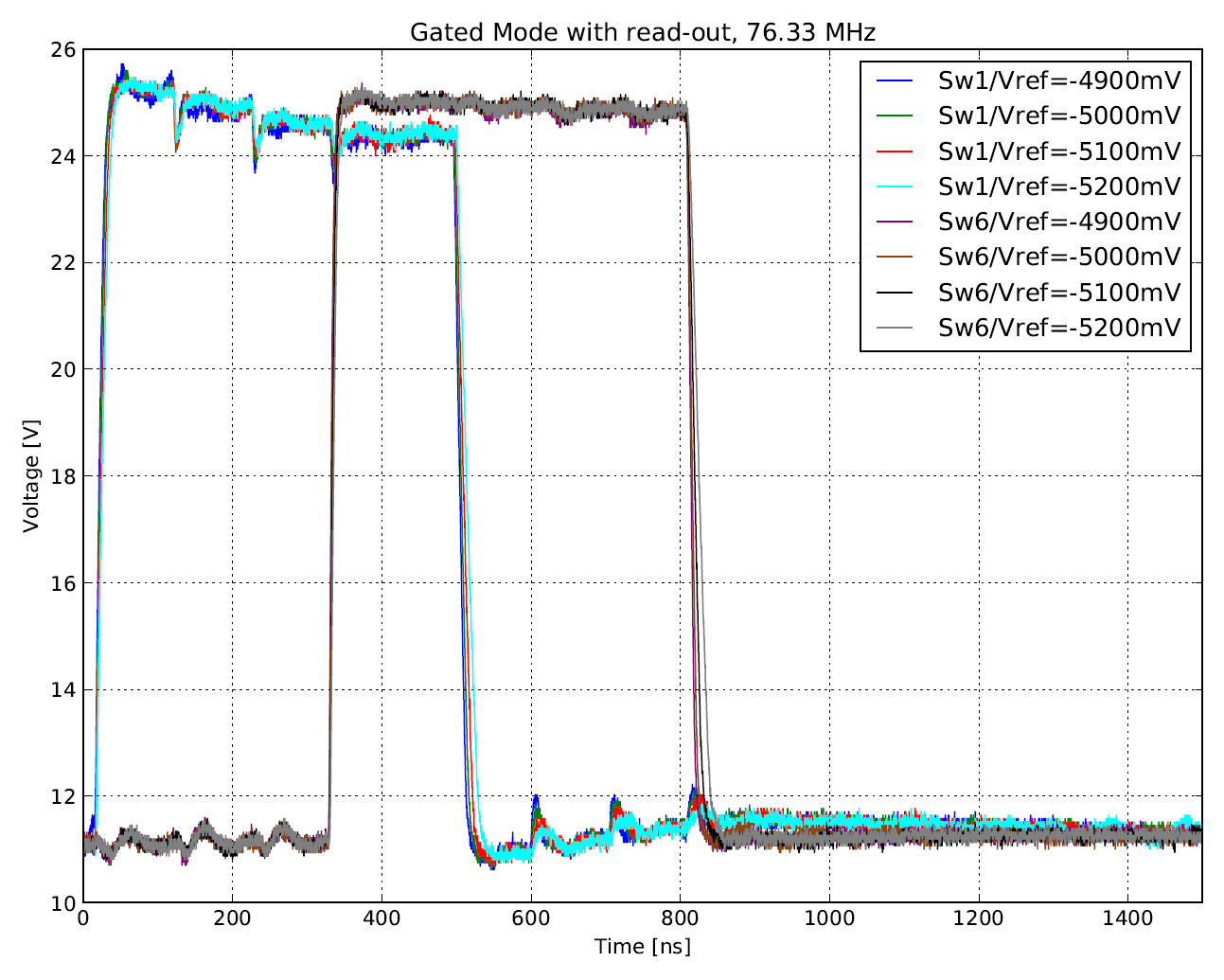 W37-IB
Group 1
Group 2
Group 3
Group 4
DHPT 1.1
DCDBv4.2
SWB18v2.1
Switcher substrate
voltage
Group 4
Group 3
Group 2
Group 1
Felix Müller, Christian Koffmane
Gated Mode – 2 Possibilities
Measurements on W37-IB (PXD9-7 with SWB18v2.1)
Gated Mode with readout (GM w/ RO):
needs 315 ns in theory (330 ns measured)  to enable the GM, i.e., to shield all pixels
needs 315 ns in theory (335 ns measured) to disable the GM, i.e., to switch to normal operation
can apply the GM for all pixels in steps of 105 ns
total time for GM: ~ 870 ns
additionally, the read-out of the pedestals currents after the GM show oscillations (increased spread), which take ~ 1µs (must be measured again in more detail)
total Gated Mode (enabling, gating, disabling, time to normal operation): 1.6 µs – 1.9µs

Gated Mode without readout (GM w/o RO):
needs 20 ns in theory (75 ns measured)  to enable the GM, i.e., to shield all pixels
needs 20 ns in theory (90 ns measured) to disable the GM, i.e., to switch to normal operation
can apply the GM for all pixels in steps of 3.27 ns
total time for GM: ~ 370 ns
additional pedestals currents after the GM : ~1 µs (must be measured again in more detail)
total Gated Mode (enabling, gating, disabling, time to normal operation): 1.4 µs
Felix Müller, Christian Koffmane
Layout change – PXD9-7
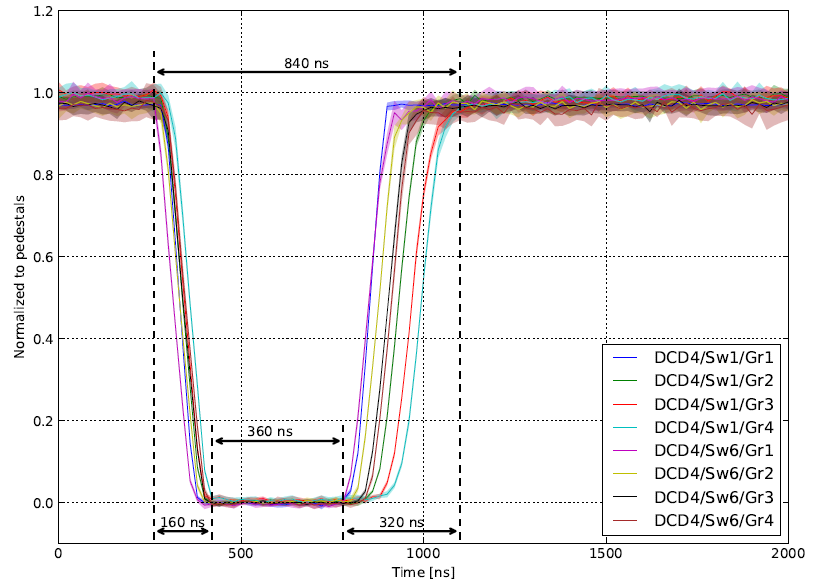 Reduced ohmic resistance from Switcher Substrate net
PXD9-6: 55 Ω for Switcher 1, 172 Ω for Switcher 6
PXD9-7: 10 Ω for Switcher 1, 27 Ω for Switcher 6
W31-OF1
DHPT 1.1
DCDBv4.2
SWB18v2.0
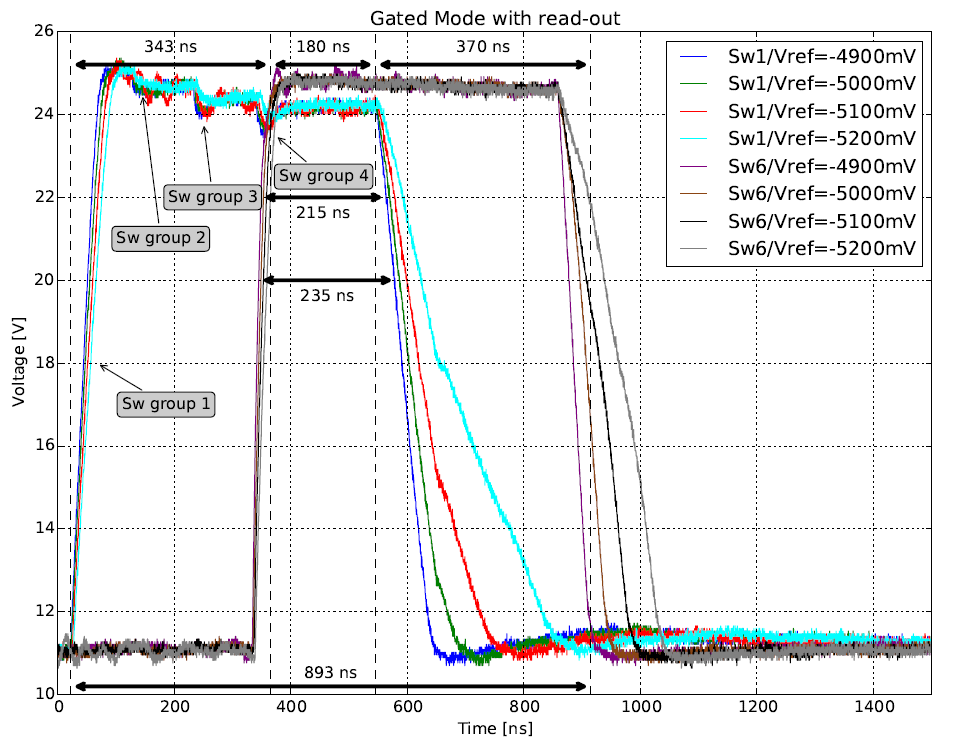 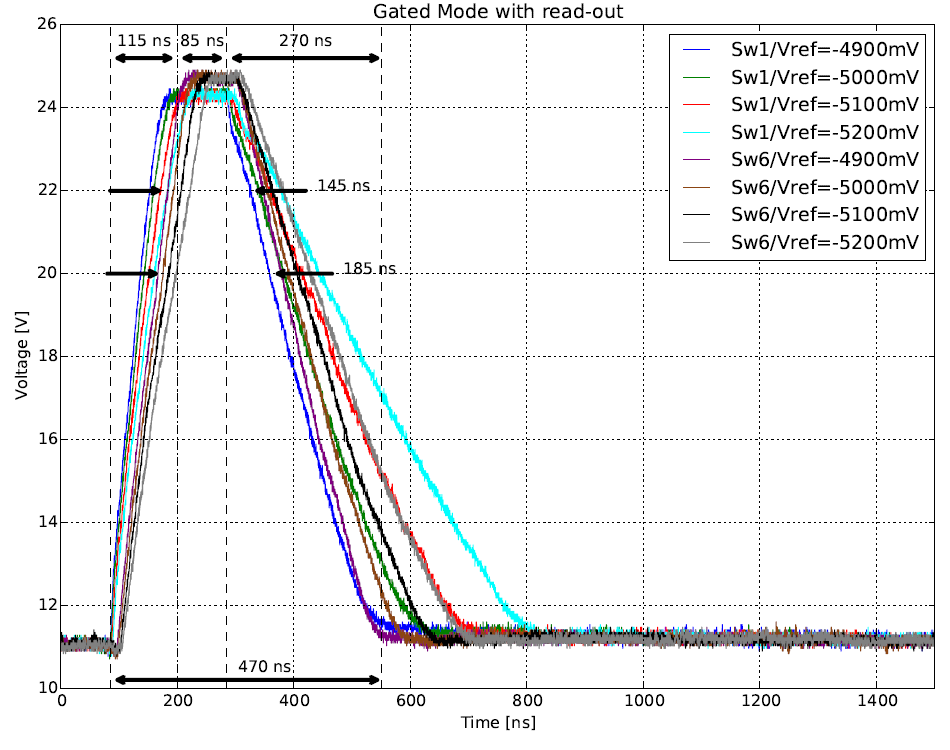 Layout change – PXD9-7
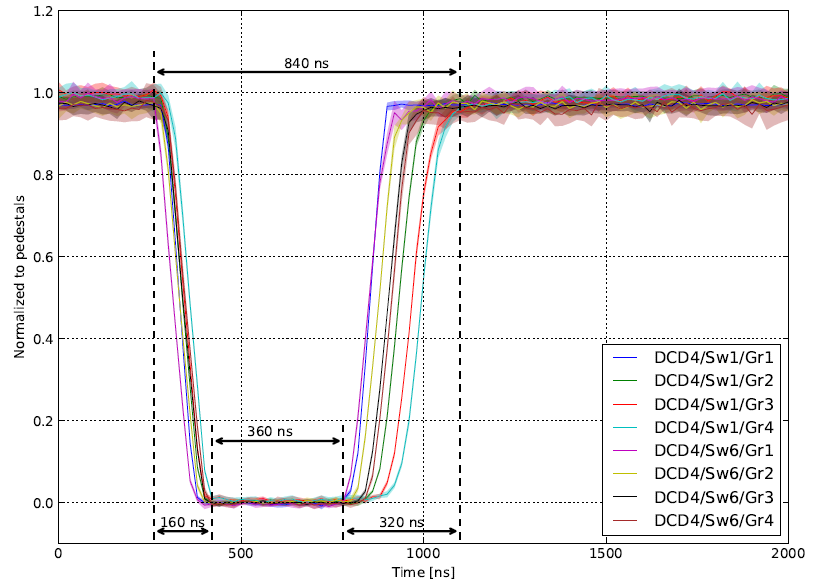 Reduced ohmic resistance from Switcher Substrate net
PXD9-6: 55 Ω for Switcher 1, 172 Ω for Switcher 6
PXD9-7: 10 Ω for Switcher 1, 27 Ω for Switcher 6
W31-OF1
DHPT 1.1
DCDBv4.2
SWB18v2.0
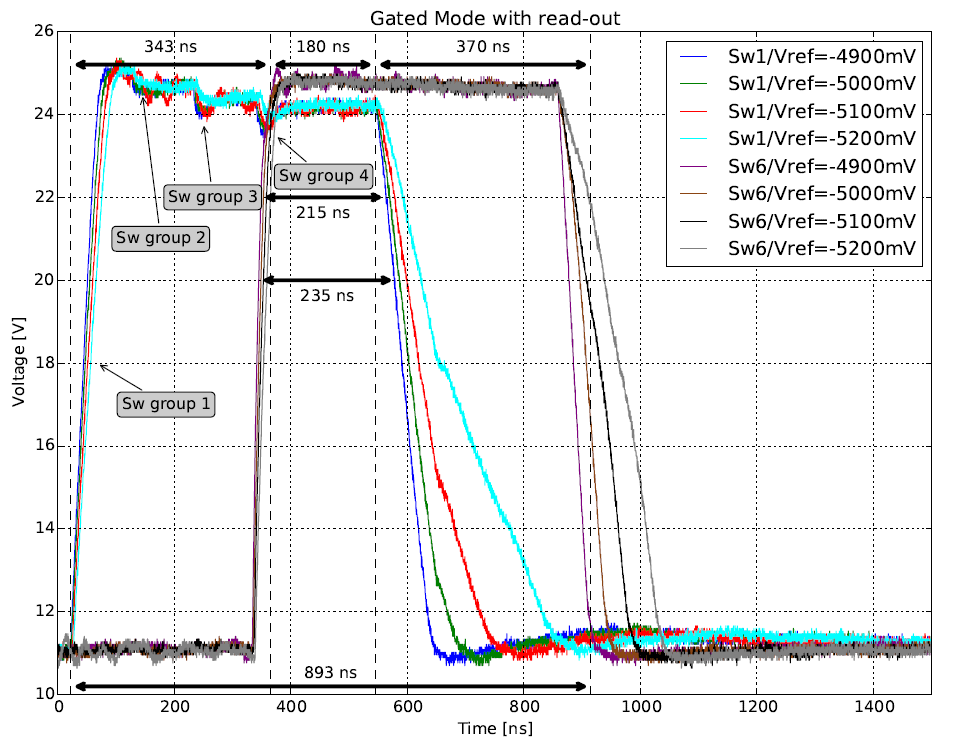 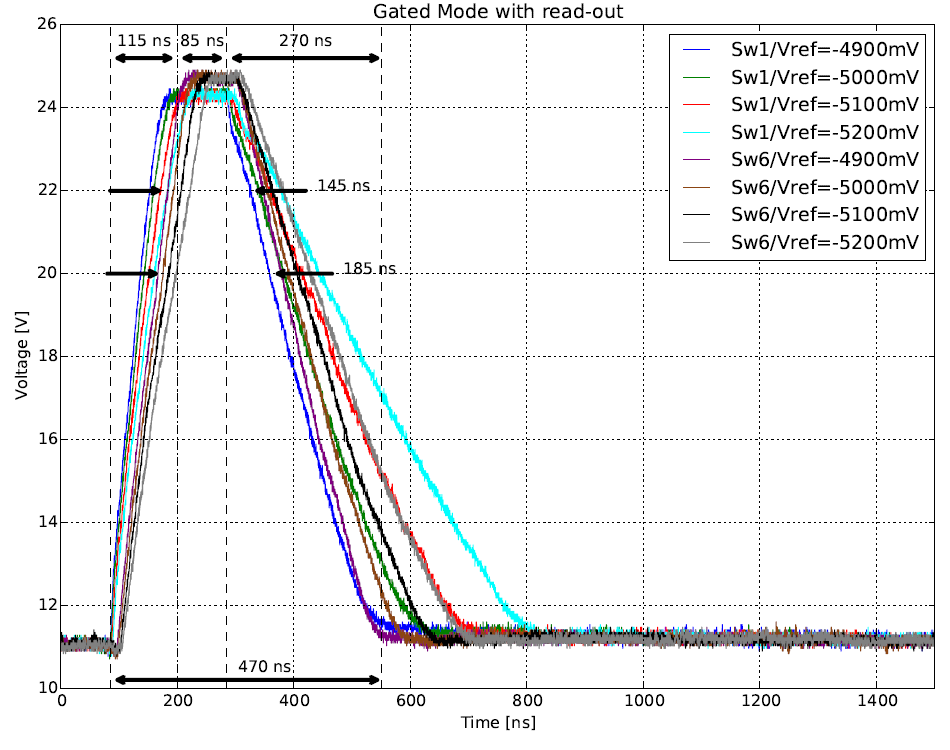 Summary and Outlook
Gated Mode without readout is faster but there is the “missing next frames” problem
		Ideas to shift frame, increase frame time – need to consider system aspects from DHE/DHP
Need to measure pedestal oscillation time
Testing procedures for GM mass testing to be evaluated if needed?
Wait after “mass testing”
Is it better to use GM w/o RO and lose in 1.6% of the cases the 4 ms (200 frames) with gating time of 1.4 µs  OR
is it better to use GM w/ RO, do not lose consecutive frames but with a gating time of 1.9 µs (preliminary)
⇒ Planned: Effect of the PXD Gated Mode on Physics should be evaluated
Radioactive Source and Laser setup
Infrared Laser (980 nm) to cover entire module area
Needs to be installed (Laser safety 3B)
LED setup to study clear efficiencies and gated mode operation, not in pixel scan, no laser setup
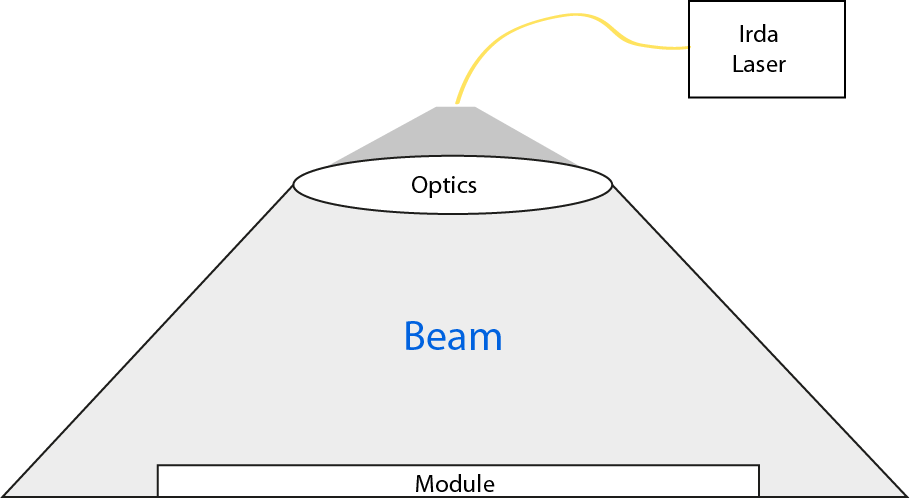 Felix Müller, 14.09.2016 - 10th Belle II VXD Workshop
Readout directions (1)
L2 FWD
L2 BWD
Arrows depict the readout direction
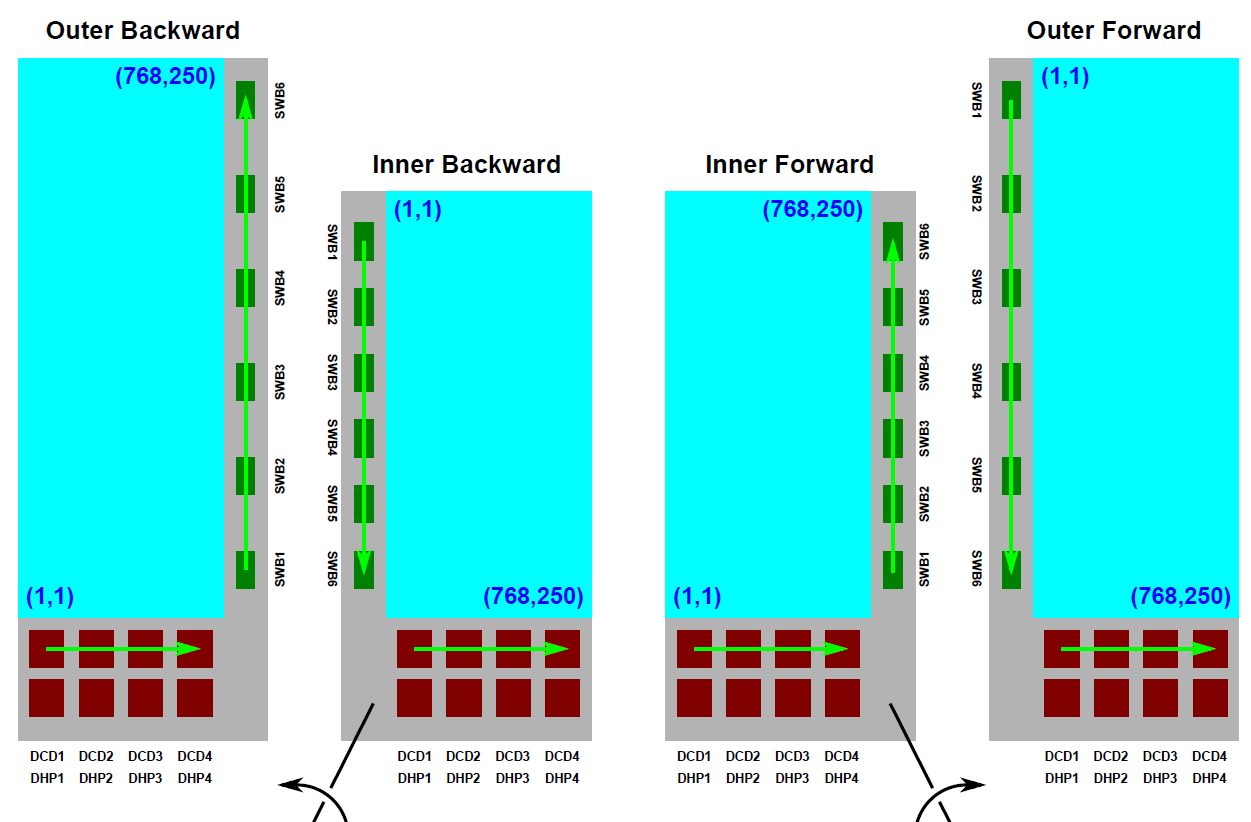 L1 BWD
L1 FWD
Felix Müller, Christian Koffmane
Readout directions (2)
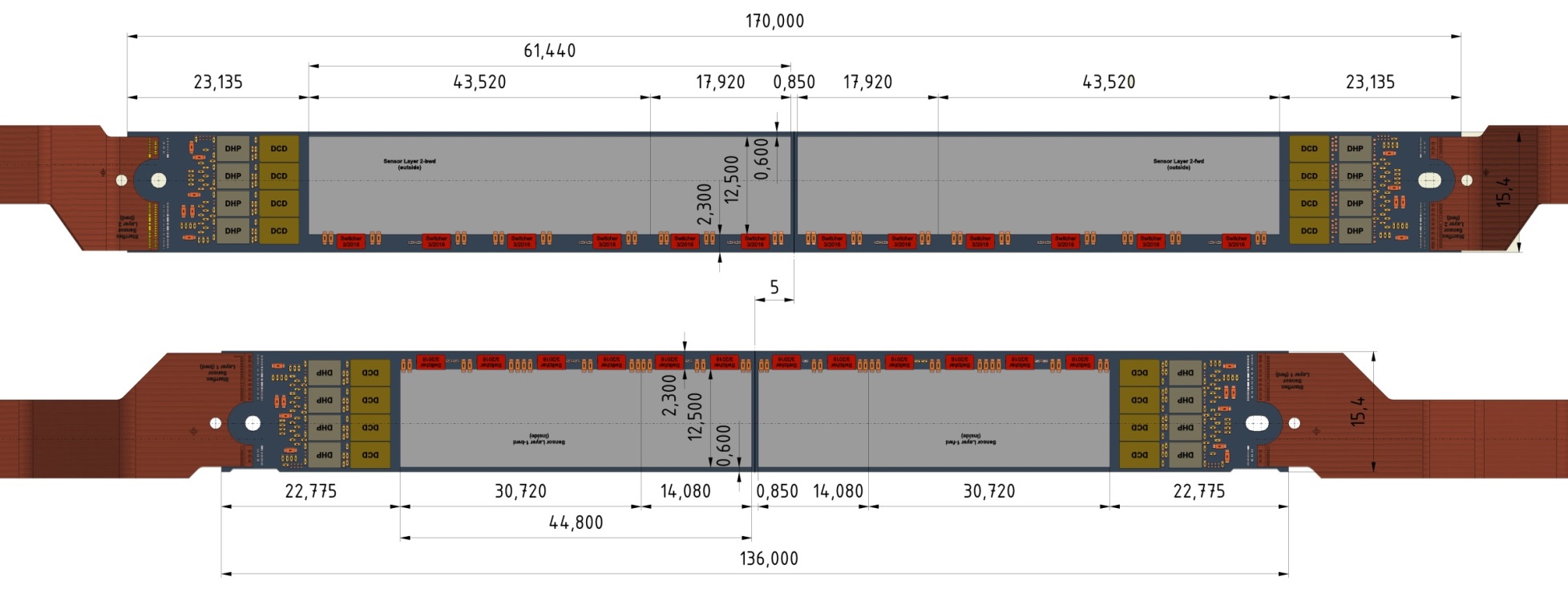 Backward
Forward
Arrows depict the readout direction
Felix Müller, Christian Koffmane
PXD Arrangement
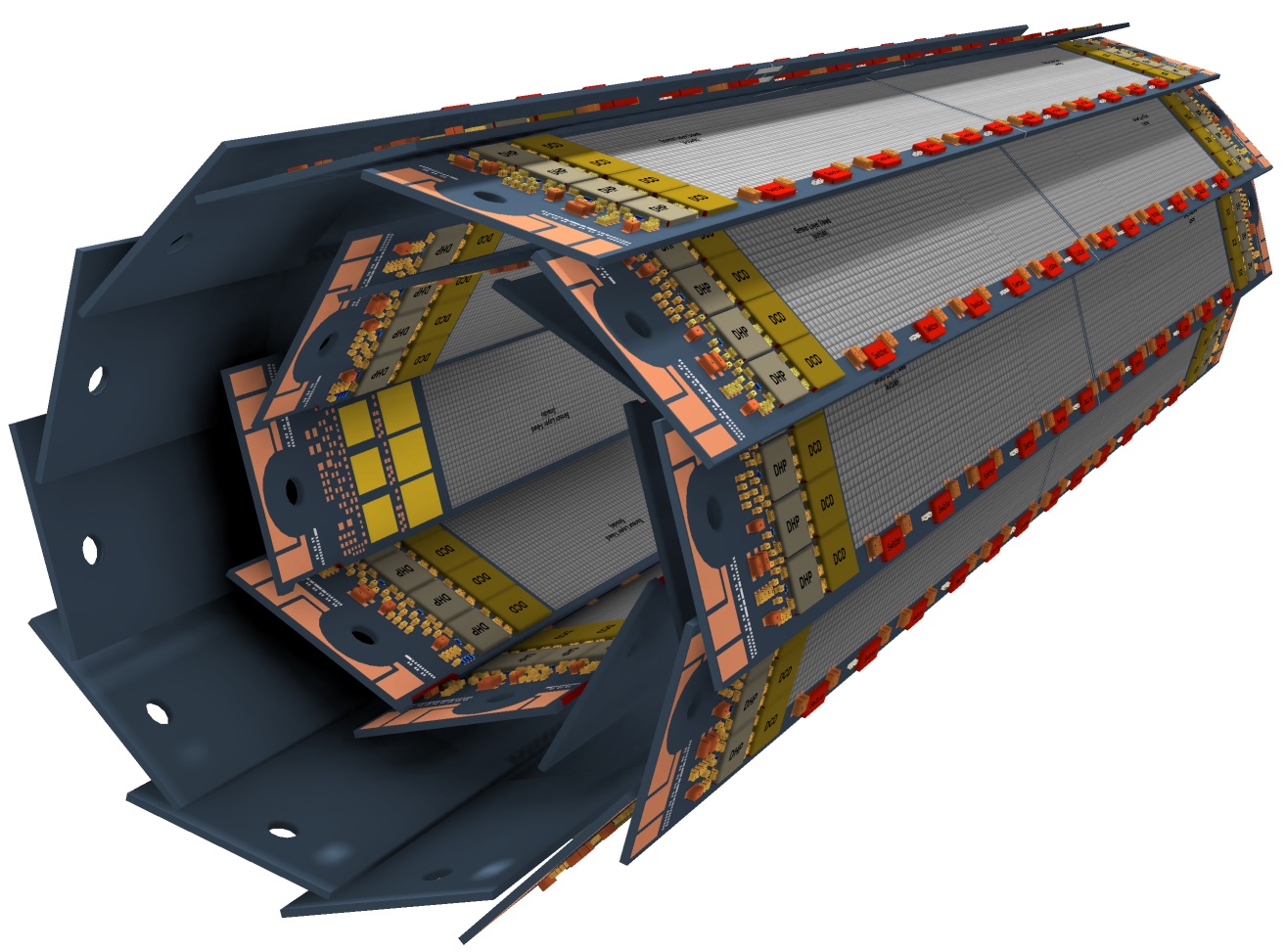 Arrows depict the readout direction
Felix Müller, Christian Koffmane